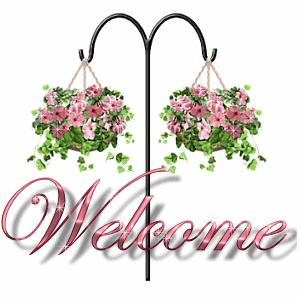 وسهلا
أهلا
الأستاذ الدكتور/ يوسف حسين

أستاذ التشريح وعلم الأجنة - كلية الطب –  جامعة الزقازيق – مصر

رئيس قسم التشريح و الأنسجة و الأجنة - كلية الطب - جامعة مؤتة

دكتوراة من جامعة كولونيا المانيا
جروب الفيس د. يوسف حسين (استاذ التشريح)
Development of Nose and paranasal sinuses
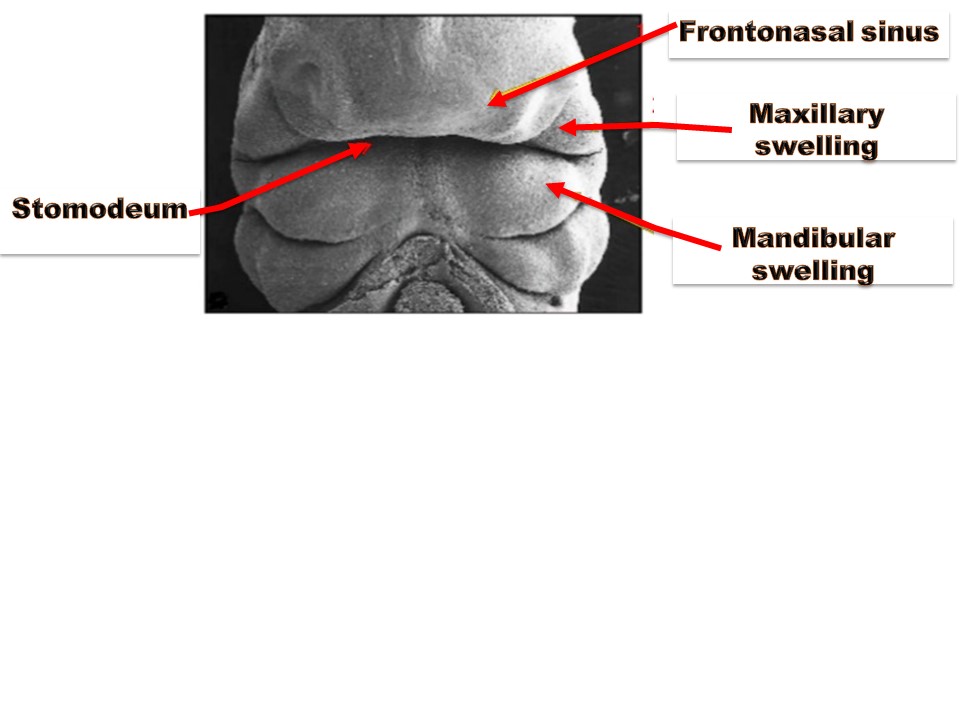 Frontonasal process
DEVELOPMENT OF THE FACE 
The face develops from 5 mesodermal swellings around the stomodeum (primitive mouth opening) that closed by oral membrane.
 - The 5 mesodermal swellings:
I. Frontonasal process.
II. 2 maxillary swellings (above and lateral to the stomodeum) from the 1st pharyngeal arch.
III. 2 mandibular swellings (below and lateral to the stomodeum) from the 1st pharyngeal arch.
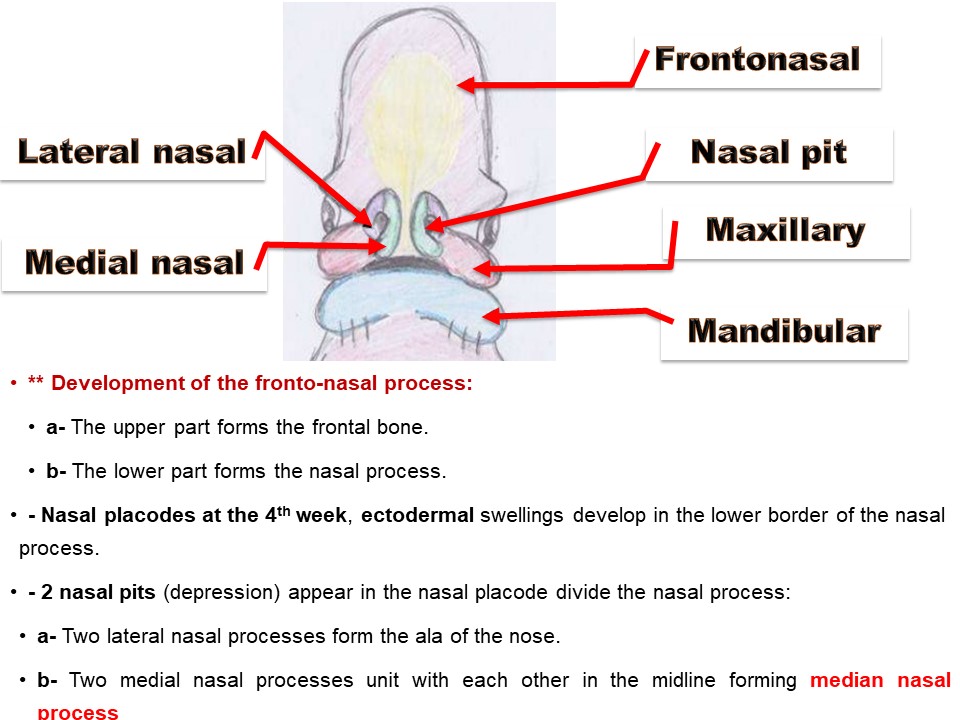 ** Development of the frontonasal process: 
a- The upper part forms the frontal bone.
b- The lower part forms the nasal process.
At the 4th week 2 Nasal placodes (2 ectodermal swellings) develop in the lower border of the nasal process.
- Two nasal pits (nostril) appear in the nasal placode divide the nasal process:
a- Two lateral nasal processes form the ala of the nose.
b- Two medial nasal processes unit with each other in the midline forming median nasal process
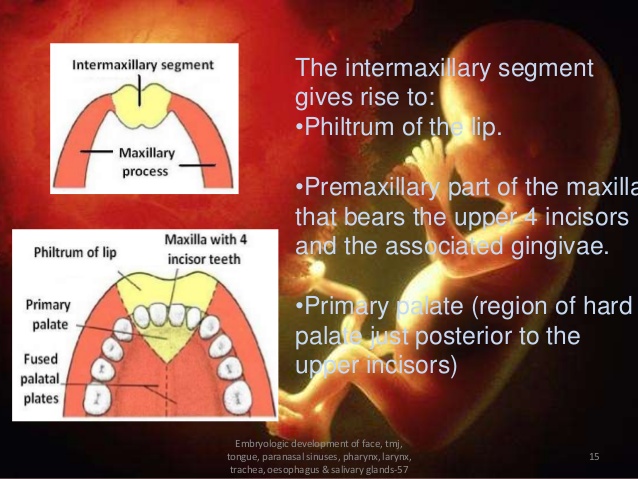 Median nasal process that gives rise to: 
1- Part of the nasal septum.
2- Philtrum (middle) of the upper lib.
3- Premaxilla (upper jaw that carries the 4 incisor teeth).
4- Primary palate.
At first the primitive nasal cavity is continuous with the mouth cavity.
 Later; the nasal cavity is separated from mouth cavity by secondary palate to from the definitive nasal cavity.
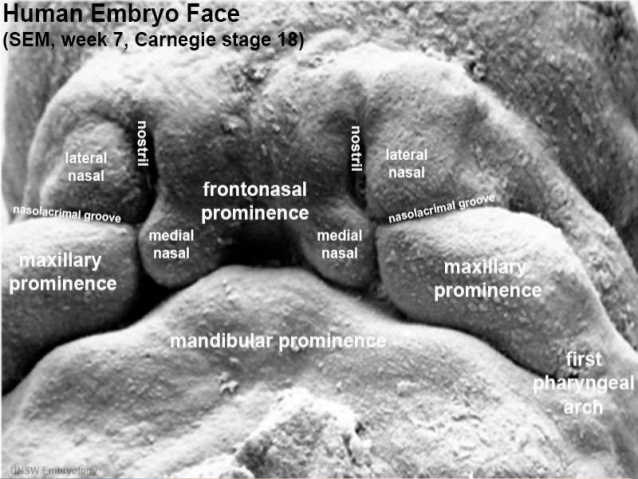 The definitive nasal cavity is divided into 2 cavities by a nasal septum. 
 The nasal conchae (turbinate's) developed as bony projections from the lateral wall of the nose.
The 2 maxillary processes grow medially above the stomodeum towards the lateral nasal processes but separated from them by a well developed ectodermal groove called nasolacrimal groove.
The edges of nasolacrimal groove fused forming a solid cord. Later on; canalized and forms the nasolacrimal canal.
The maxillary processes continue to grow medially and fused with the lateral nasal processes. Later on; they fused with the median nasal process to form upper jaw.
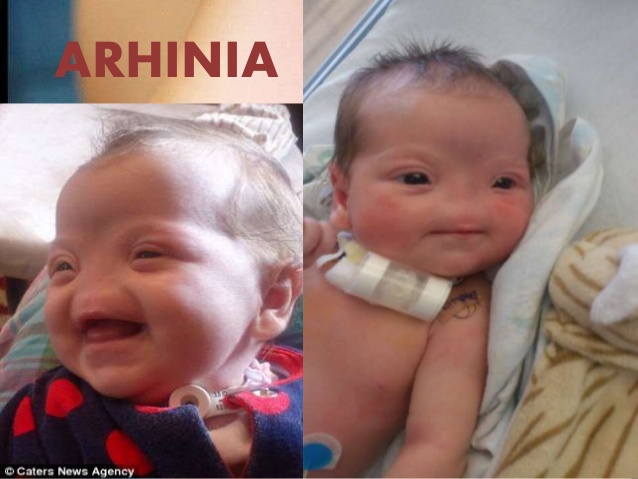 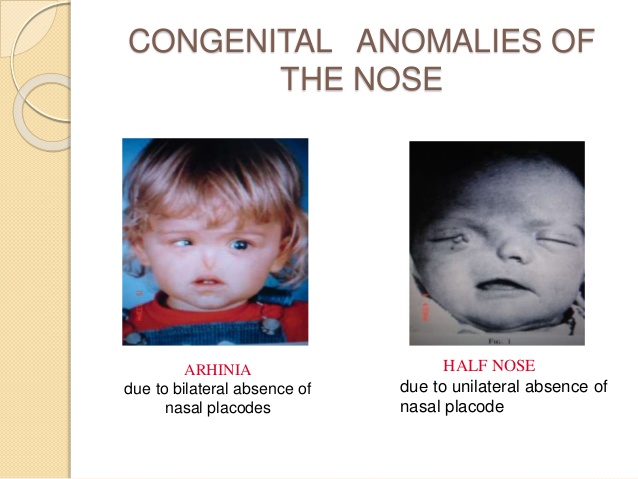 Arhinia (nasal aplasia) due to bilateral absent of nasal placodes
Half nose due to unilateral absent of nasal placodes
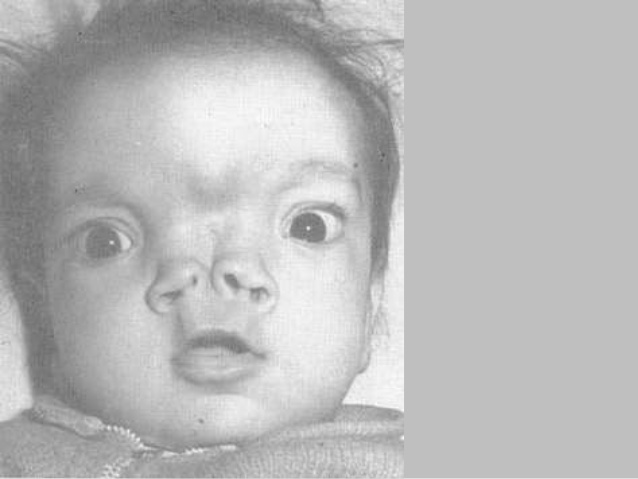 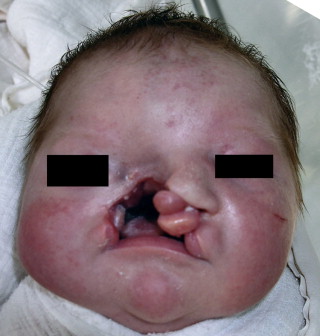 Polyrhinia due to duplication of the medial nasal process
Oblique facial cleft due to failure of  fusion of the maxillary process with the lateral nasal process
Development of Paranasal sinuses 
They Develop as out pouching from mucus membrane of the lateral wall of the nose. 
They extend into the maxilla, ethmoid, frontal and sphenoid bones during childhood and early adult life.
Maxillary sinus is the first to develop prenatal then, enlarge after birth, complete development nearly at 7 - 18 years
Sphenoid & ethmoid sinuses , enlarge after birth and may not be significant size until 3-7 years and complete in adult.
Frontal sinus is the last one to develop (absent at birth), begins to develop 2-9 years and complete during puberty
[Speaker Notes: تغير الصوت مع البرد === مثال الة العود الموسيقية === تكييف طبيعي]
Development of Larynx, Trachea, Bronchi and Lungs
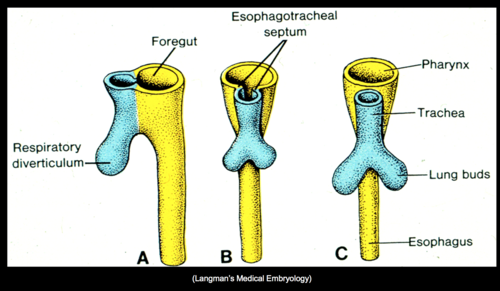 Bronchial bud
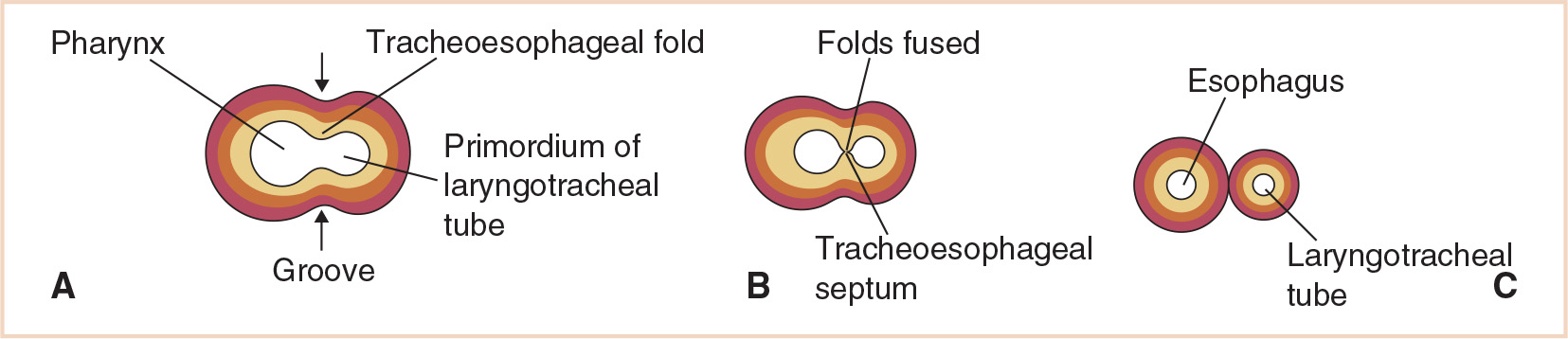 ** Development of the laryngotracheal tube
An endodermal diverticulum called respiratory diverticulum arises from the ventral wall of the foregut
Two tracheoesophageal folds forming primitive laryngotracheal tube.
The two folds approximate and fuse with each other forming tracheoesophageal septum.
The septum divides the laryngotracheal tube (ventral) from pharynx and esophagus (dorsal).
Development of the larynx
The mucosa is developed from the cranial part of the laryngotracheal tube.
The cartilage and muscles: from the mesoderm of the 4th and 6th pharyngeal arches. 
Development o the Trachea
The mucosa is developed from the caudal part of the laryngotracheal tube.
 The cartilages: from the mesoderm around the laryngo-tracheal tube.
Development of the bronchi
The lower end of the tube derived into two bronchial buds forming right and left bronchus. 
- The cartilages: from the mesoderm around the buds.
Development of the respiratory system
Development of the lungs
Each bronchus divides repeatedly forming bronchioles and alveoli
The blood capillaries and connective tissue developed from the mesoderm
No mature alveoli before birth
The cells line the alveoli become gradually thinner (Type-I blood air barrier)
Another epithelial cells developed (Type –II surfactant cells) to low the surface tension of the barrier
The amount of the surfactant increases especially during the first two weeks after birth
The fluid in the alveoli is absorbed and alveoli expanded with air
Congenital anomalies (Tracheoesophageal fistula)
- An abnormal opening between esophagus and trachea caused by failure of complete closure of the tracheoesophageal septum.
Types of the fistula:
 Proximal part of esophagus ends as a blind sac and distal part continues with the trachea.
 Proximal part of esophagus continues with trachea and distal part ends as blind sac.
 Proximal and distal parts of esophagus continue with trachea separately. 
 Proximal and distal parts of continue with trachea by single tube (fistula) .
1
3
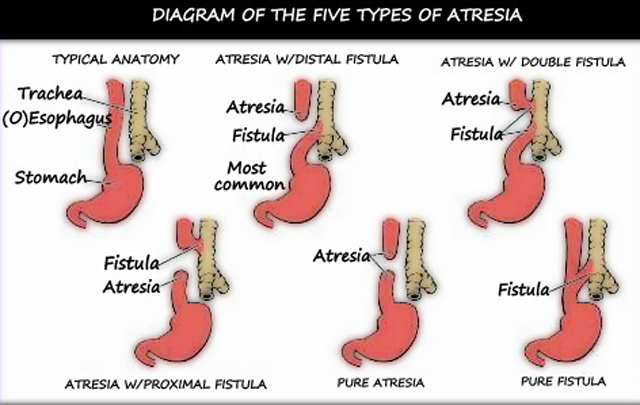 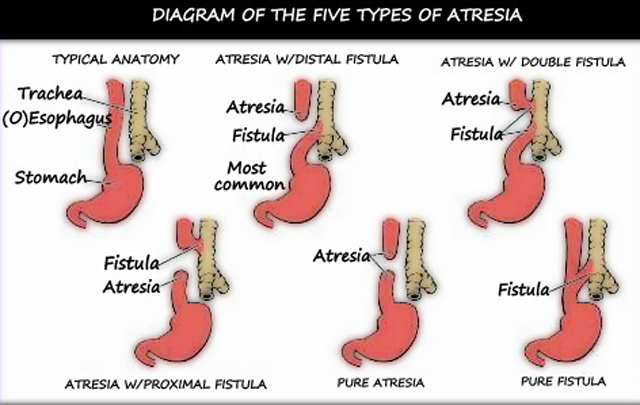 4
2
** Congenital anomalies of respiratory system:
 (II) Agenesis of one or both lungs: is rare and caused by failure of the bronchial buds to develop.
 Abnormal number of lung lobes: due to abnormal division of the bronchial buds.
 Congenital cysts of the lungs: either single or multiple. This give rises to honeycomb appearance in the X-ray.
(V) Congenital collapse of the lung (respiratory distress syndrome of neonate): due to congenital absence of the surfactant. It is one of the common causes of death in the premature infants.
[Speaker Notes: The mother is given injection of corticosteroid at the last months of pregnancy, treated by injection of corticosteroid for the newnate]
Development of the Diaphragm
6 Cervical myotome of somites
5
3
2
1
4
[Speaker Notes: Main muscle of inspiration . Three major opening of the diaphragm VOICE OF AMERICA (Vena caval opening, Oesophageal opening, Aortic opening) and minor openings]
- The diaphragm developed from : 
Septum transversum infront the neck and forms the central tendon.
 Oesophageal mesoderm forms the crura.
 Pleuro-peritoneal membrane forms small part of diaphragm.
 Body wall forms the margin. This part receives sensory nerves from lower intercostal nerves.
 Mesoderm around the aorta.
 Cervical myotomes from the somites of C3, 4, 5; this explains innervation of the diaphragm by C3, 4, 5 (phrenic nerve).
The diaphragm migrates caudally from the level of C3 segment (somite) to the level of T12 segment (somite).
Congenital malformations 
 Congenital diaphragmatic hernia: a common malformation in the newborn due to failure of fusion of its parts, abdominal viscera herniate to the thoracic cavity.
 Congenital hiatus hernia: if esophagus is shorter than normal and large esophageal opening, part of stomach may appear in the thorax leading to constriction of stomach
 Retrosternal or parasternal hernia of Morgagni: a rare defect between sternum and sternocostal parts of diaphragm.
 Congenial eventration of diaphragm: rare; defective muscles of half of diaphragm and balloons up into chest cavity. Upward displacement of abdominal contents
[Speaker Notes: 4. Like injury of phrenic nerve in one side]
Thank you
Questions